A logic for true concurrency
Paolo Baldan  and  Silvia Crafa

Universita’ di Padova
Models of Concurrency
?
a | b   =   a.b + b.a
a
b
b
a
Different causal properties
Different distribution properties
The Interleaving world
Bisimulation equivalence
2-nested simulation
a | b ~ a.b+b.a
ready simulation
simulation equiv.
ready trace equiv.
completed trace eq.
Trace equivalence
The True-Concurrent world
Hereditary history-preserving bisim
a | b ≠ a.b+b.a
History-preserving bisim
Pomset bisimulation
weak hp bisim
Step bisimulation
( Bisimulation equivalence )
Interleaving world: Logical characterization
Hennessy-Milner Logic
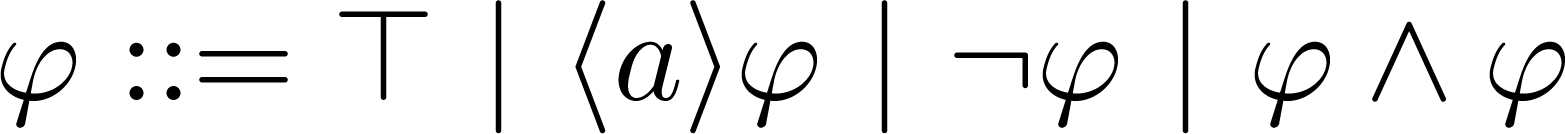 Bisimulation equiv.
HML
HML without
 negation
simulation equiv.
HML without 
negation and conjunction
Trace equiv.
True-concurrent world  vs Logic ?
??
Hereditary hp- bisim
Bisimulation equiv.
Hennessy-Milner Logic
Logics for true-concurrency
[DeNicola-Ferrari 90]
	 	Unique framework for several temporal and modal logics.
		Captures pomset bisim and weak hp-bisim.
[Hennessy-Stirling 85, Nielsen-Clausen 95] 
		Charaterise hhp-bis with past-tense/back step modalities
		In absence of autoconcurrency
[Bradfield-Froschle 02, Gutierrez 09] 
		Modal logics expressing action independence/causality
		Only hp-bisimulation is captured
Different logics for different equivalences!!
A single logic for true-concurrency
Hereditary hp- bisim
L
L hp
hp bisim
Pomset bisim
L p
L s
Step bisim
Hennessy-Milner  Logic
Bisimulation equiv.
True Concurrent Model: Event Structures
Computation in terms of events = action occurrence
A notion of causal dependence between events
A notion of incompatibility between events
A labeling to record the action corresponding to the event

E = ( E,  ≤ , #, λ )
≤  is a partial order  and  			   is finite
# is irreflexive, symmetric and hereditary: if e # e’ ≤ e’’ then e#e’’
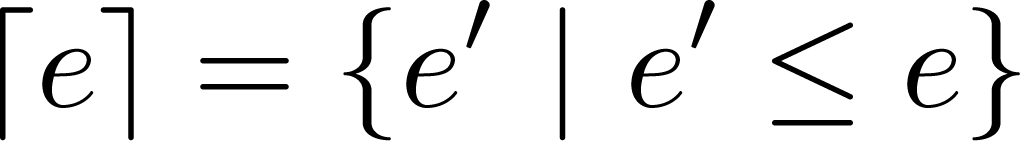 True Concurrent Model: Event Structures
d
e
e4
e5
e3
c
e6
c
e1
a
b
e2
a
autoconcurrency
e4 is caused by {e1, e2, e3}
(e1, e2) and (e1, e6) are concurrent
(e3, e6) and (e5, e6) are in conflict
(e2, e4) and (e1, e6) are consistent
True Concurrent Model: Event Structures
Computation 
in terms of Configurations
e4
e5
e3
e6
causally-closed set of consistent events
e1
e2
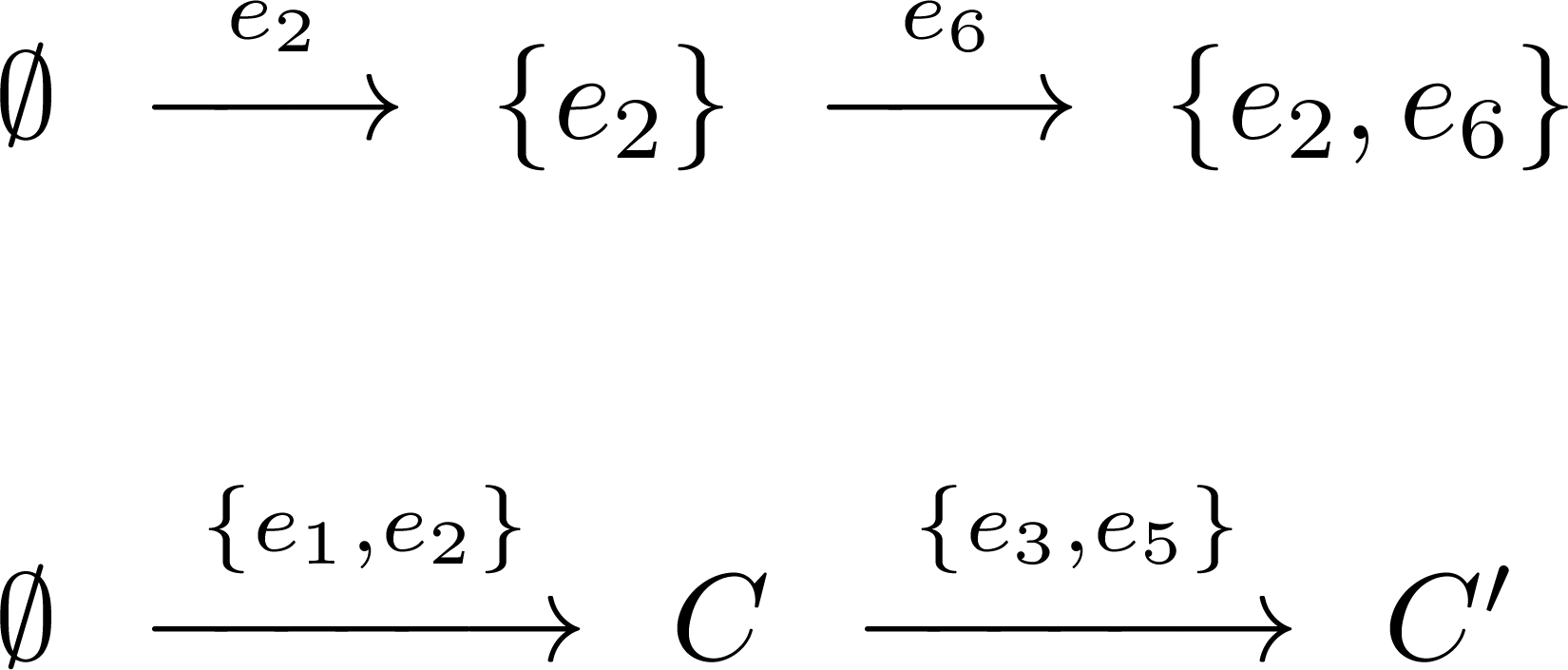 a run
pomset
step
The True Concurrent Spectrum
Coherent  hhp-bisim
Hereditary history-preserving bisim
History-preserving bisimulation
weak hp bisim
Pomset bisimulation
Step bisimulation
( Bisimulation equivalence )
Bisimulation Equivalence
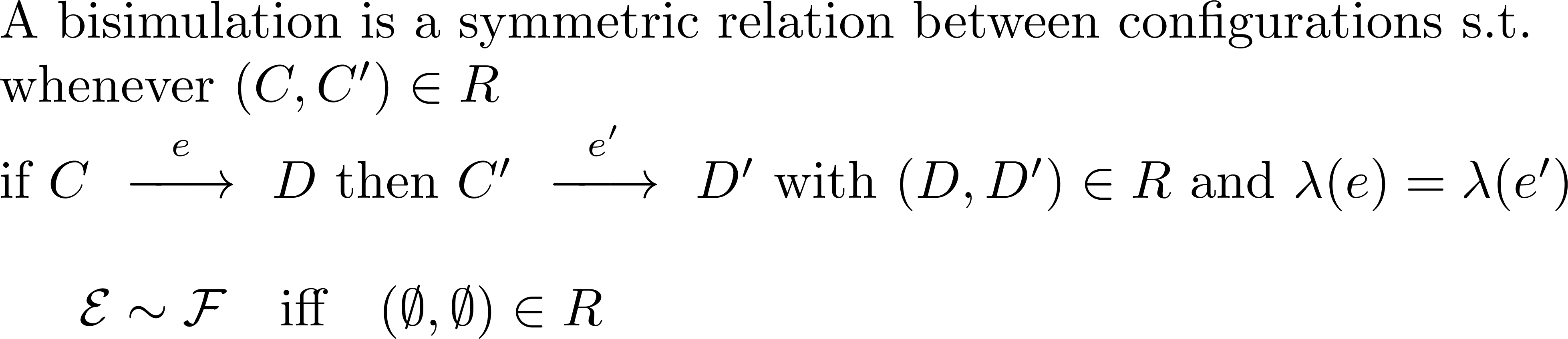 Bisimulation Equivalence
It captures the branching of a system
b
c
b
c
≠
a.b +a.c
a.(b+c)
a
a
a
but it cannot observe the concurrency of a system
b
a
=
a.b +b.a
a | b
a
b
a
b
Bisimulation Equivalence
it cannot observe the concurrency of a system
b
a
=
a.b +b.a
a | b
a
b
a
b
Step Bisimulation
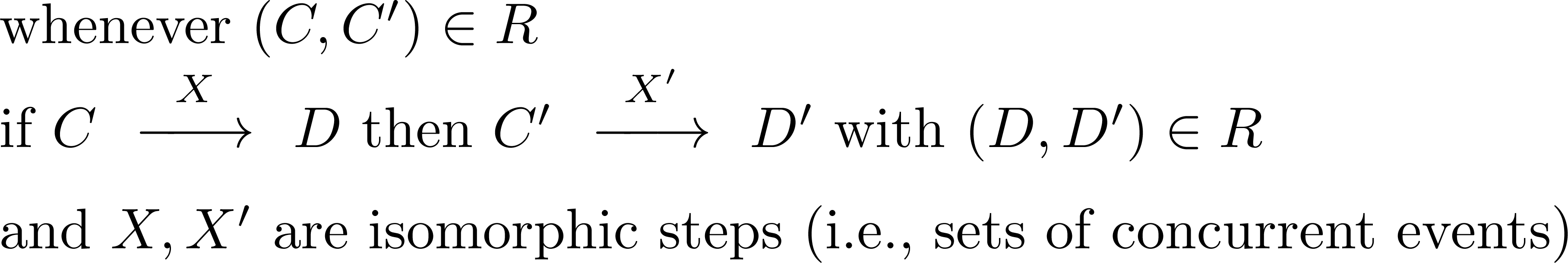 Step Bisimulation
It captures the concurrency of a system
b
a
a | b
≠
a.b +b.a
s
a
b
a
b
but it cannot observe the concurrency / causality mix:
b
b
=
s
or
a
a
b
a
b
a
b
There is an occurrence of  b 
causally dependent from a
Step Bisimulation
It captures the concurrency of a system
but it cannot observe the concurrency / causality mix:
b
=
s
a
b
a
b
There is an occurrence of  b 
causally dependent from a
Pomset Bisimulation
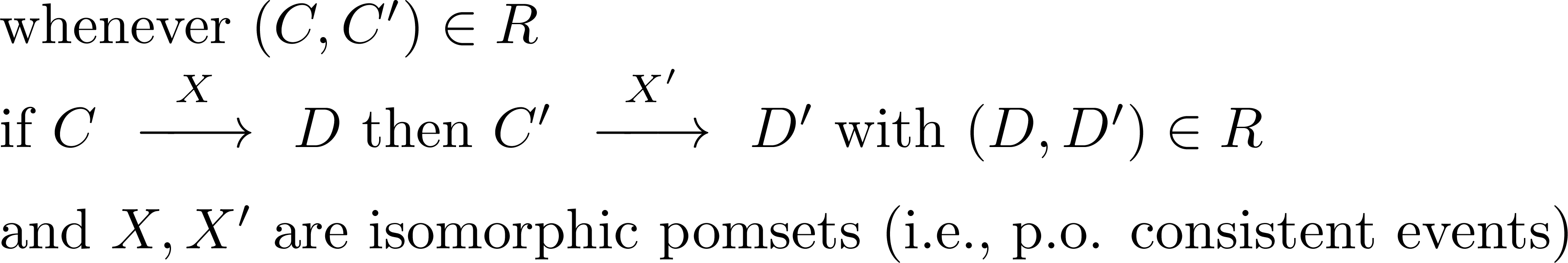 Pomset Bisimulation
It captures the causality of a system
b
≠
p
a
b
a
b
but it cannot observe the causality / branching mix:
b
b
=
p
The same pomsets but 
only in the lhs 
“after  a we can choose
between a dependent and an 
independent b”
a
a
b
a
b
Pomset Bisimulation
like bisimulation: 
it is an interleaving of pomsets (rather than actions)
it doesn’t observe the causal relations between a pomset and the next one


keep the history of already matched transitions
Let the two matching runs (entire history of moves) in the game to be pomset-isomorphic
let the history grow pomset-isomorphically
History-preserving Bisimulation
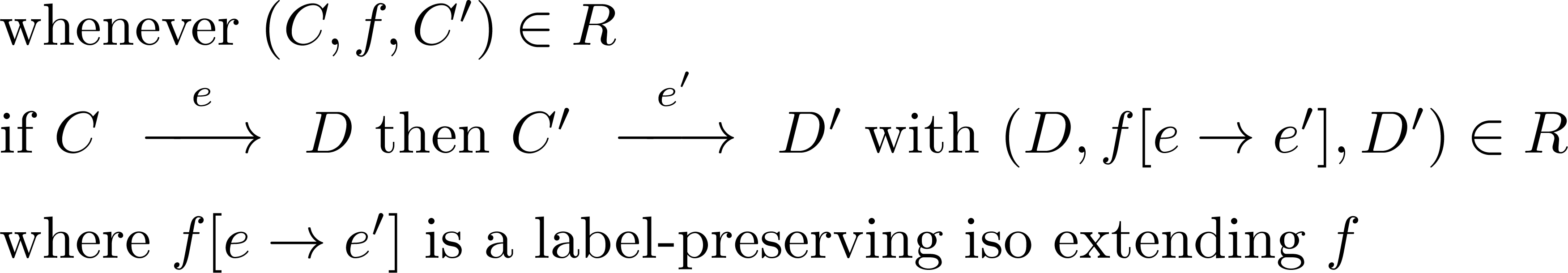 History-preserving Bisimulation
It captures the causality / branching interplay
“causal equivalence”
?
=
?
p
b
b
≠
hp
a
a
b
a
b
It does not capture the interplay between 
causality – concurrency - branching
History-preserving Bisimulation
c
d
c
d
=
hp
a
b
#
a
b
a
b
a
b
#
And similarly the other way round
c and d depend on conflicting vs. concurrent  a and b !!
Hp-bisim hides such a difference: 
the execution of an event rules out any conflicting event
there is the same causality
History-preserving Bisimulation
c
d
c
d
=
hp
a1’
b1’
#
a2’
b2’
a1
b1
a2
b2
#
a1, b1 can be matched in principle either by  a1’, b1’ or  a2’, b2’
the choice depends on the order in which they are linearized (a1, b1 are concurrent)

a1, b1  are independent, but the execution of one affects the “behavioral environment”/ the future of the other
How can we formalize this difference?
Hereditary History-preserving Bisimulation
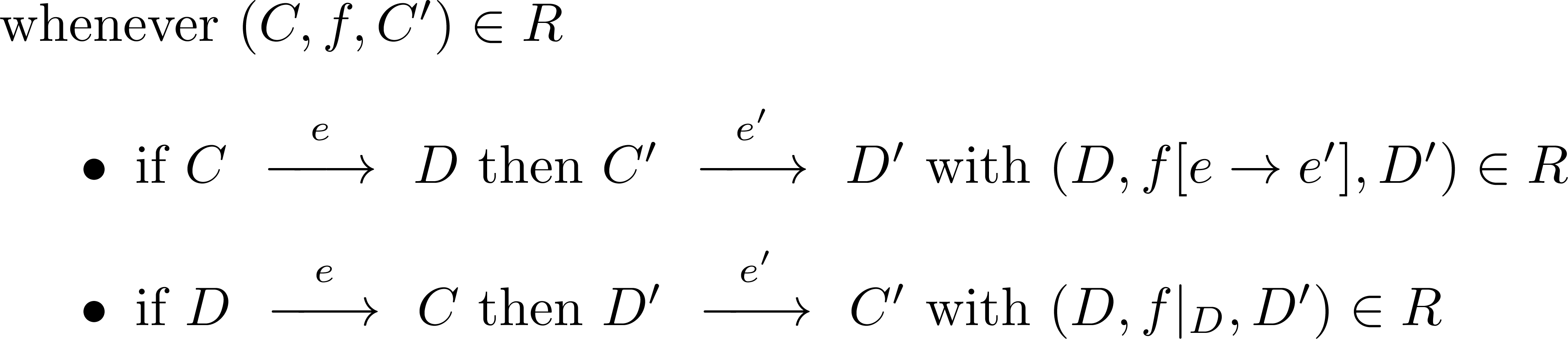 Backward moves!!
?
c
d
c
d
≠
hhp
a1’
b1’
#
a2’
b2’
a1
b1
a2
b2
#
a1
b1
a1
d
→
→
←
→
a2’
b2’
a2’
d
→
→
←
→
Hereditary History-preserving Bisimulation
a|(b+c)  + a|b + b|(a+c)   			a|(b+c) + b|(a+c)
a
a
b
c
#
a
b
#
c
b
a
a
b
c
#
c
b
no causality
In lhs only: a couple of independent (a,b) so that none can appear in parallel with c
Hp-bisim hides such a difference
a and b are independent but their linearization affects the behavioral environment
The backtracking distinguishes them
Hereditary History-preserving Bisimulation
The backtracking can distinguish them
a|(b+c)  + a|b + b|(a+c)   			a|(b+c) + b|(a+c)
a
a
b
c
#
a
b
#
c
b
?
a1
b1
c1
#
c2
b2
a2
a
b
a
c
→
→
←
→
a2
b2
a2
c
→
→
←
→
Hereditary History-preserving Bisimulation
What kind of forward observation does backtracking correspond to?
alternative,
possibly conflicting
futures
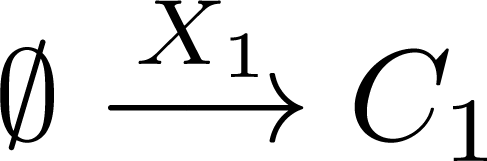 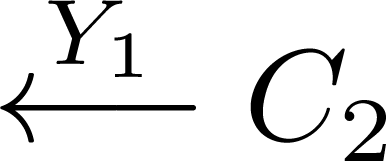 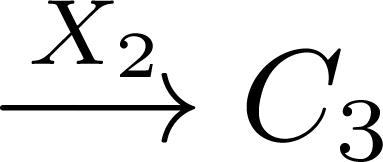 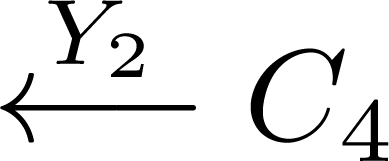 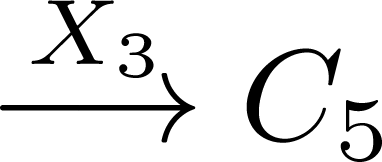 A logic for true concurrency
Var : denumerable set of variables ranged over by x, y, z, …
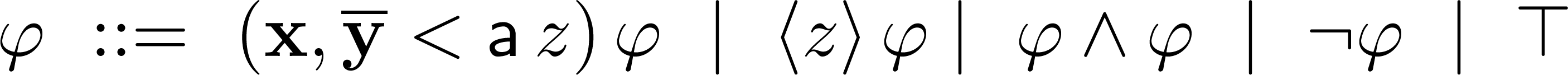 Interpreted over event structures: 
 a formula is evaluated in a configuration C, with an environment η : Var → E
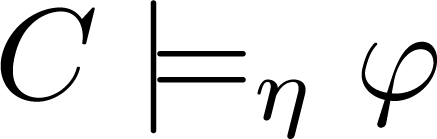 describes a set of 
possible futures 
for C
the current state of the computation
records the events
bound to variables
A logic for true concurrency
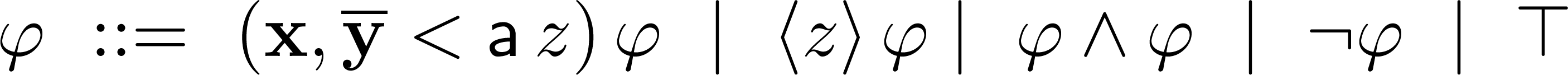 Event-based logic
it binds z to e so that it can be later referred to in φ
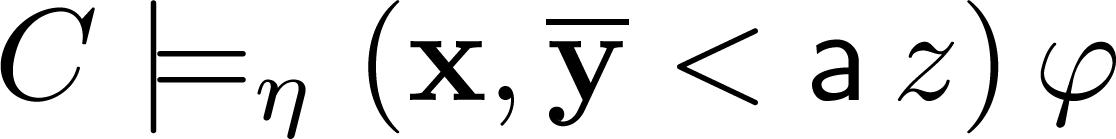 declares the existence of an event e in the future of C s.t.
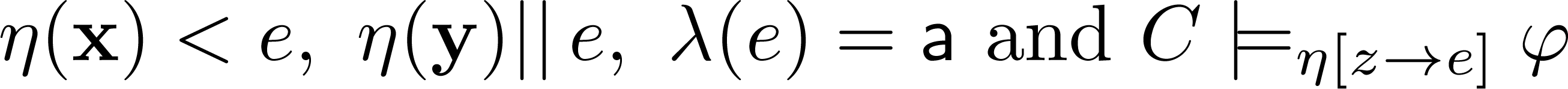 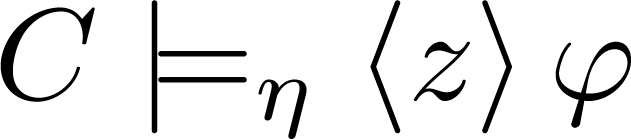 the event η(z) can be executed form C, leading to C’ s.t.
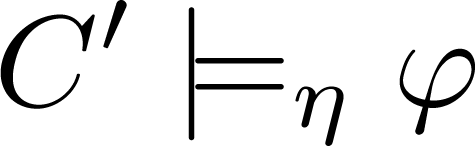 A logic for true concurrency
there is a future evolution that enables b
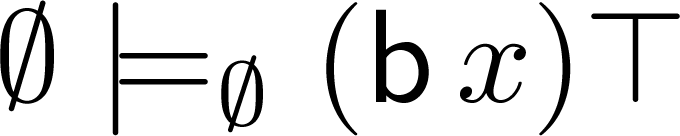 b
d
there are two (incompatible) futures
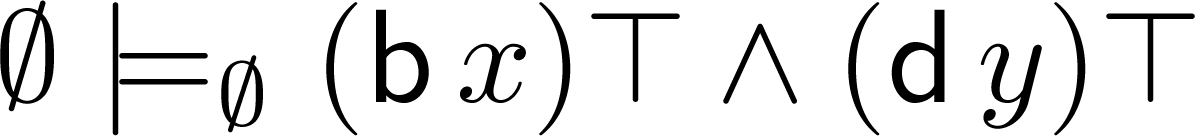 a
c
executing a disallows the future containing d
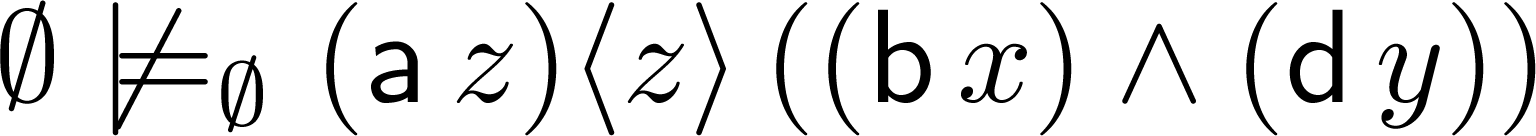 b
d
a
b
d
a
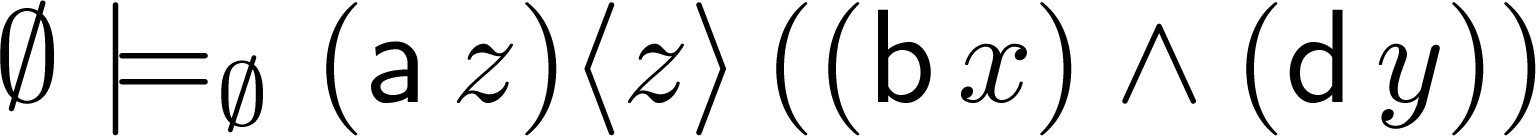 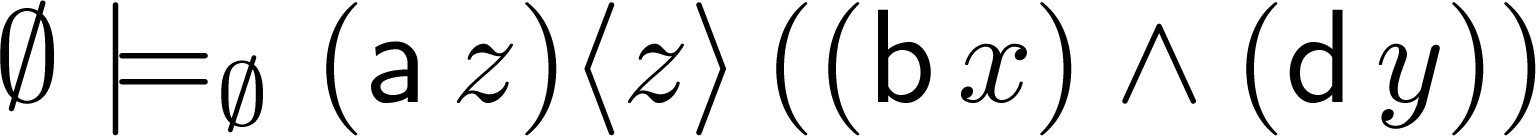 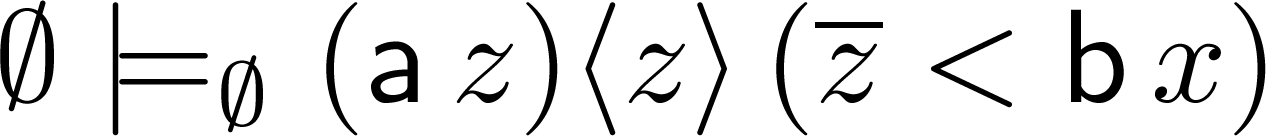 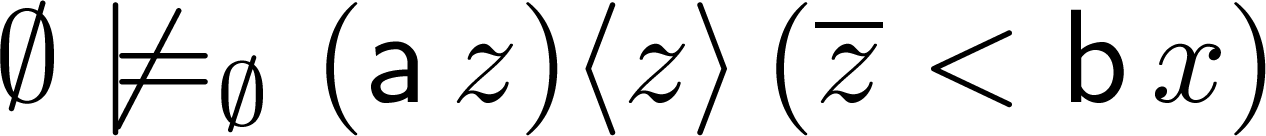 Examples and notation
Immediate execution
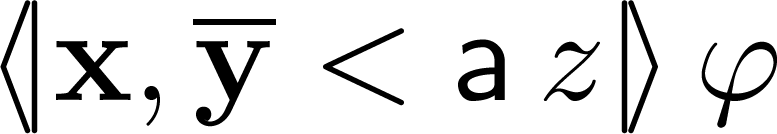 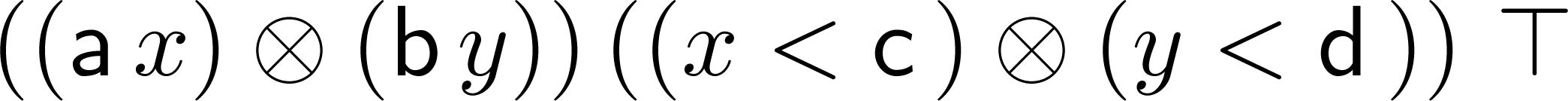 stands for
that chooses an event and
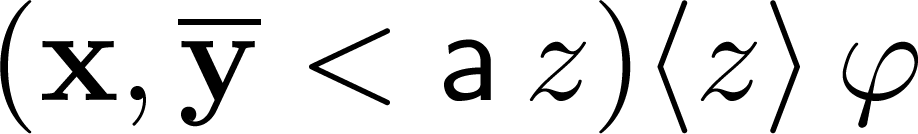 immediately executes it
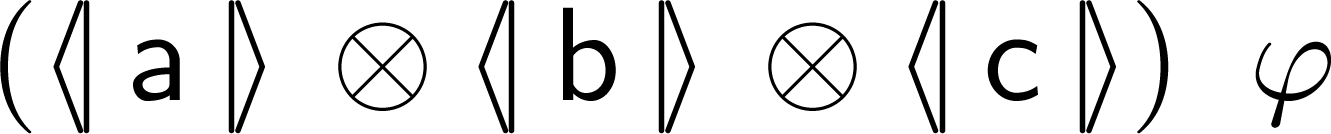 Step
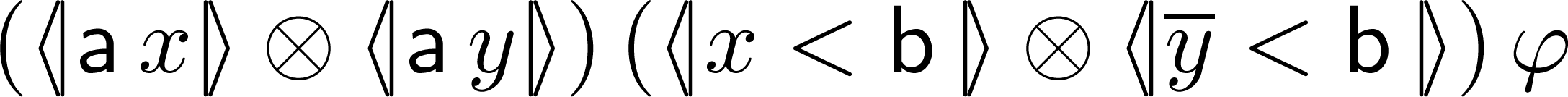 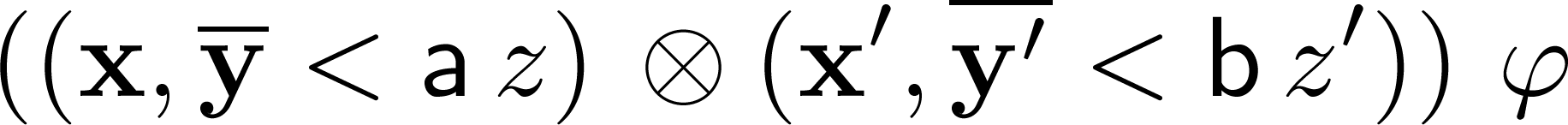 stands for
which declares
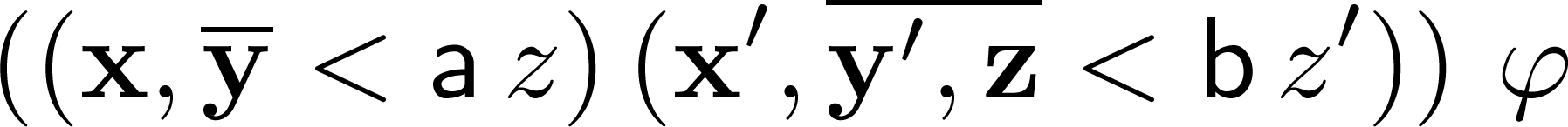 the existence of two concurrent events
Well-formedness
The full logic is too powerful: it also observe conflicts!
b
b
b
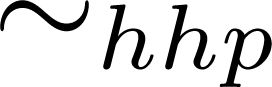 a
a
a
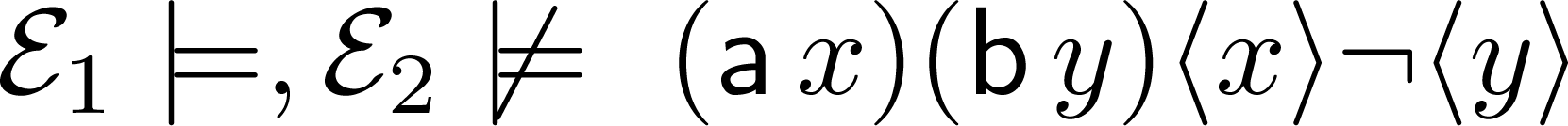 Well-formedness syntactically ensures that
free variables in any subformula will always refer to events consistent with the current config.
the variables used as causes/non causes in quantifications will be bound to consistent events
Logical Equivalence
An e.s. satisfies a closed formula φ:		when
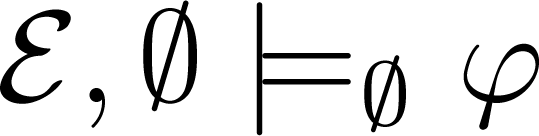 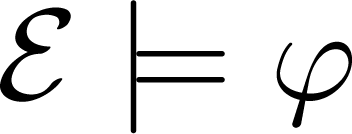 Two e.s. are logically equivalent  in the logic L:  		when
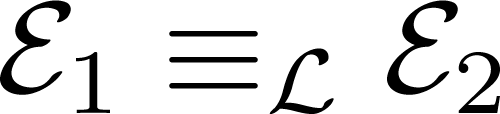 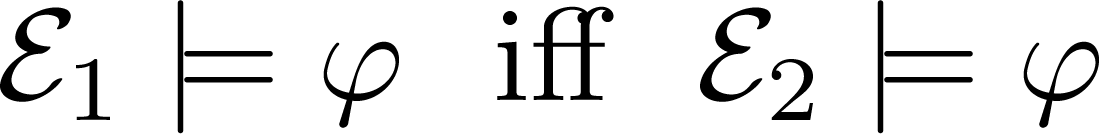 Theorem:
The logical equivalence induced by the full logic is hhp-bisimilarity
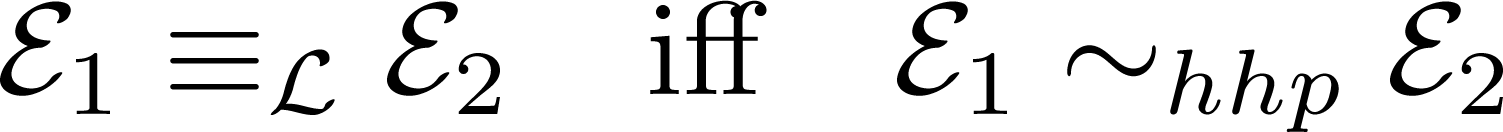 A single logic for true-concurrency
Hereditary hp- bisim
L
no back moves
L hp
hp bisim
Pomset bisim
L p
L s
Step bisim
Hennessy-Milner  Logic
Bisimulation equiv.
Logical Spectrum: HM Logic
Hennessy-Milner logic corresponds to the fragment LHM  :
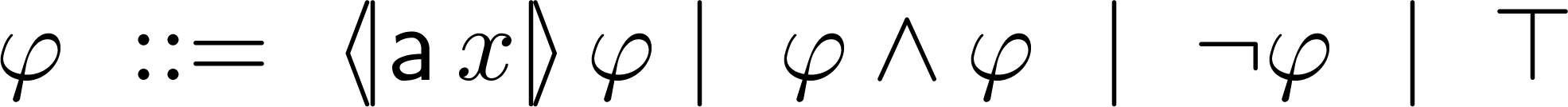 No references to causally dependent/concurrent events
Whenever we state the existence of an event, we must execute it
Theorem:
The logical equivalence induced by LHM is  bisimilarity
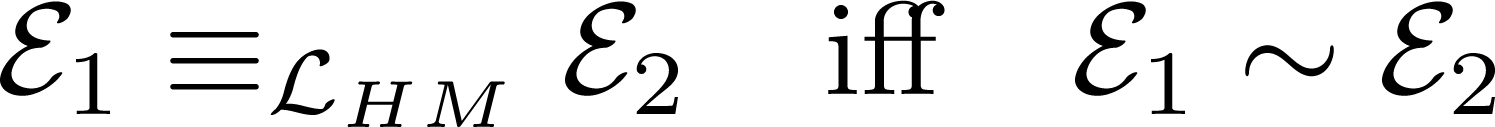 Logical Spectrum: Step Logic
The fragment Ls  :
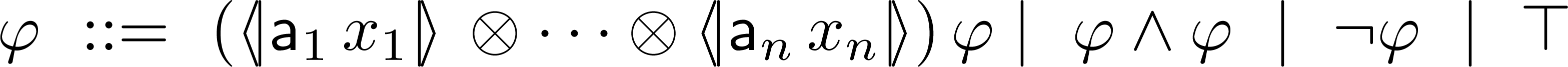 Predicates on the possibility of performing a parallel step
No references to causally dependent/concurrent events between steps
Generalizes LHM
Theorem:
The logical equivalence induced by Ls is  step bisimulation
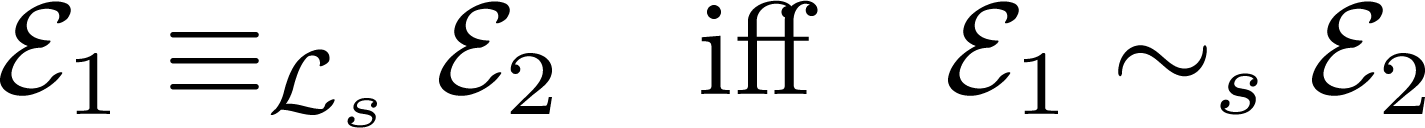 Logical Spectrum: Pomset Logic
The fragment Lp  :
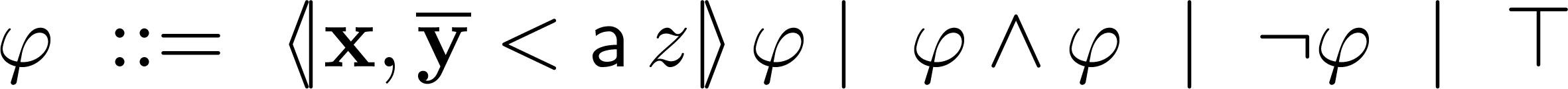 where  ¬ , ˄  are used only on closed formulae
Predicates on the possibility of executing a pomset transition
Closed formula  ↔  execution of  a pomset
Causal links only within a pomset but not between different pomsets
Theorem:
The logical equivalence induced by Lp is  pomset bisimulation
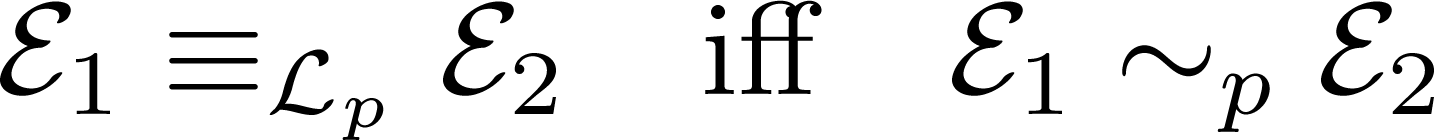 Logical Spectrum: History Preserving Logic
The fragment Lhp  :
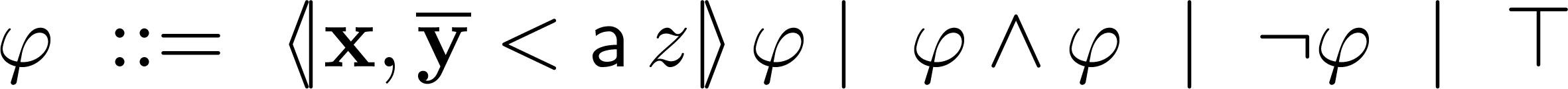 Besides pomset execution, it also predicates about its dependencies with previously executed events
quantify + execute  →  no quantification over conflicting events
Theorem:
The logical equivalence induced by Lhp is  hp-bisimulation
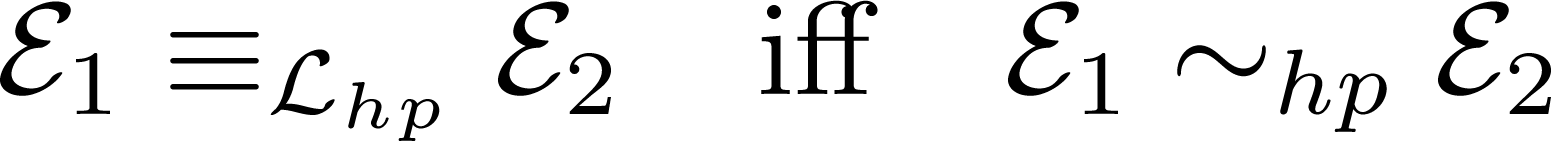 Logical Spectrum: Separation Examples
b
a
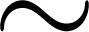 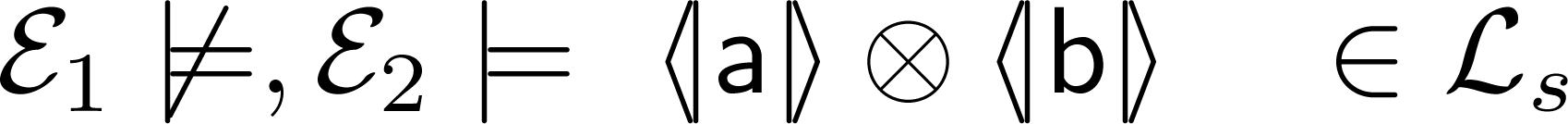 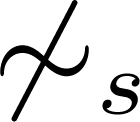 a
b
a
b
b
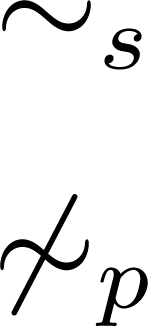 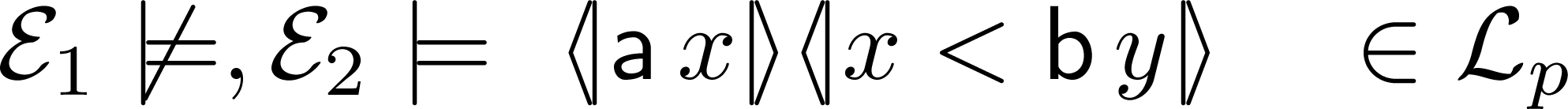 a
b
a
b
Logical Spectrum: Separation Examples
b
b
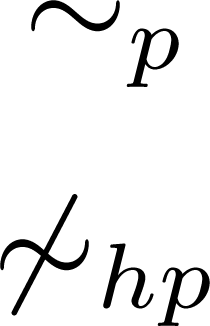 The same pomsets but 
only in the lhs 
“after  a we can choose
between a dependent and an 
independent b”
a
a
b
a
b
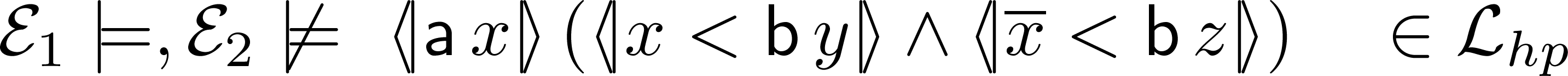 Logical Spectrum: Separation Examples
c
d
c
d
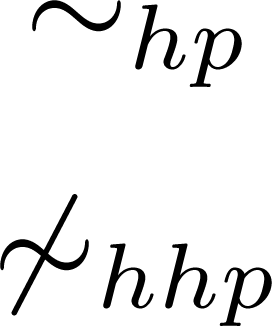 a
b
#
a
b
a
b
a
b
#
The same causality but 
c and d depend on conflicting vs. concurrent a and b
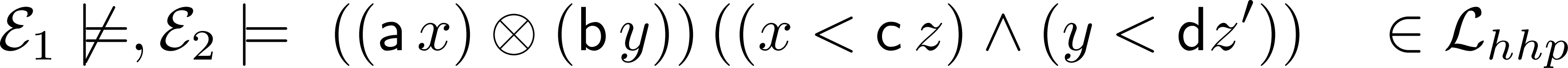 conflicting futures
observe without executing:
!!
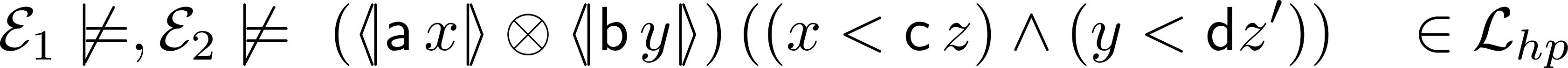 Logical Spectrum: Separation Examples
a|(b+c)  + a|b + b|(a+c)   			a|(b+c) + b|(a+c)
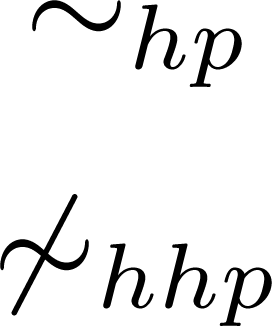 The same causality but  in lhs only
a couple of independent (a,b) so that 
none can appear in parallel with c
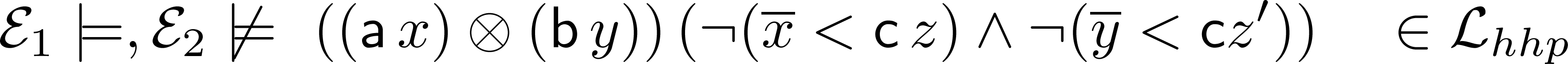 observe without executing:
Future work
Different equivalences in a simple, unitary logical framework

Study the operational spectrum:
observe without executing, but only predicate on consistent futures lies in between hp and hhp-bis.
hp  is decidable and hhp is undecidable  even for finite state systems. Characterise decidable equiv.

Study the logical spectrum:
encode other logics in L
add recursion to express properties like 
any a-action can be always followed by a causally related b-action
an a-action can be always executed in parallel with a b-action

Verification: model checking, auotmata, games,…